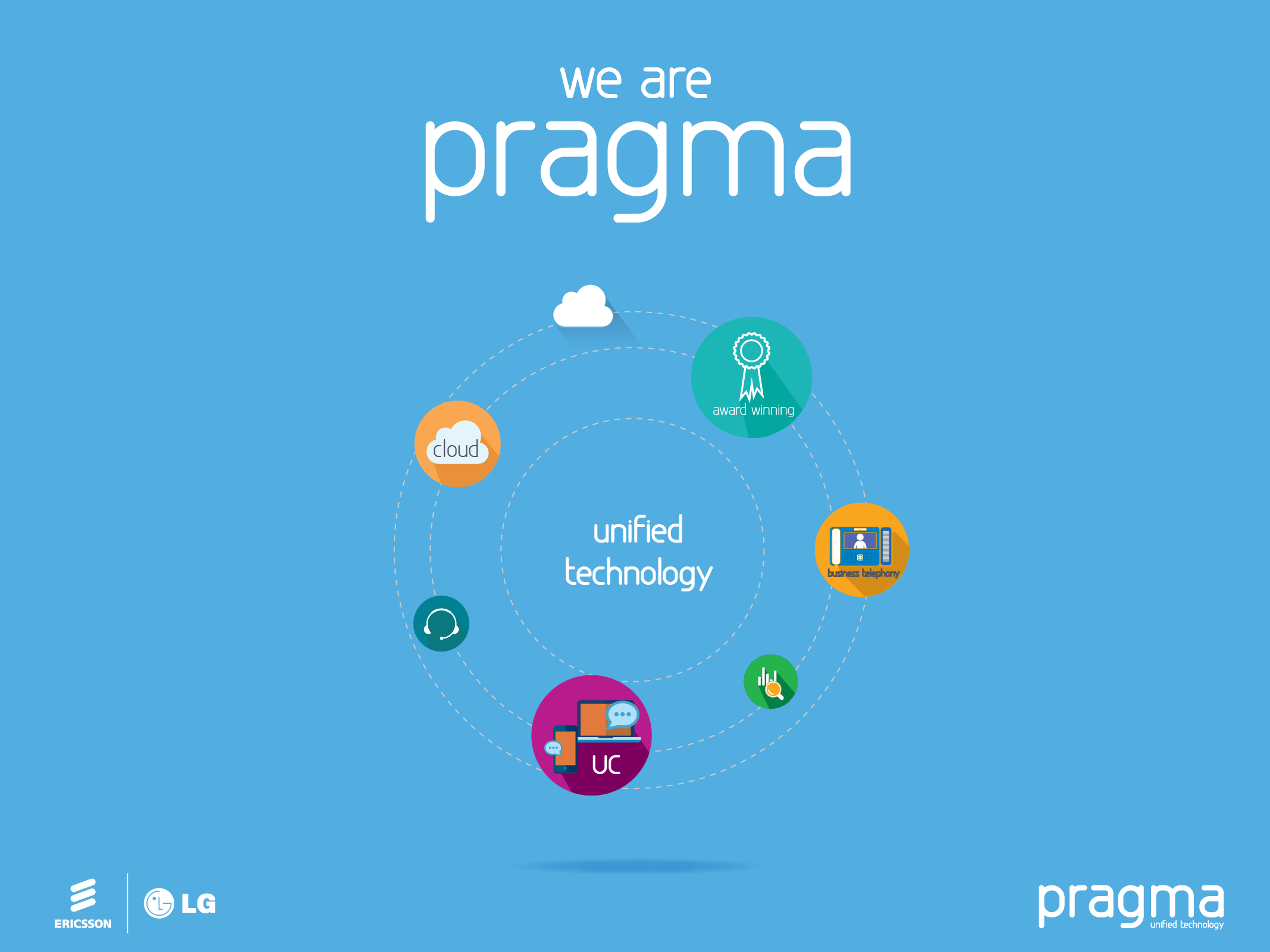 wqh
Call Recording Additional Storage
Increasing Call Recording Package
Find the Current Call Recording Package
Check the recording package assigned to the user
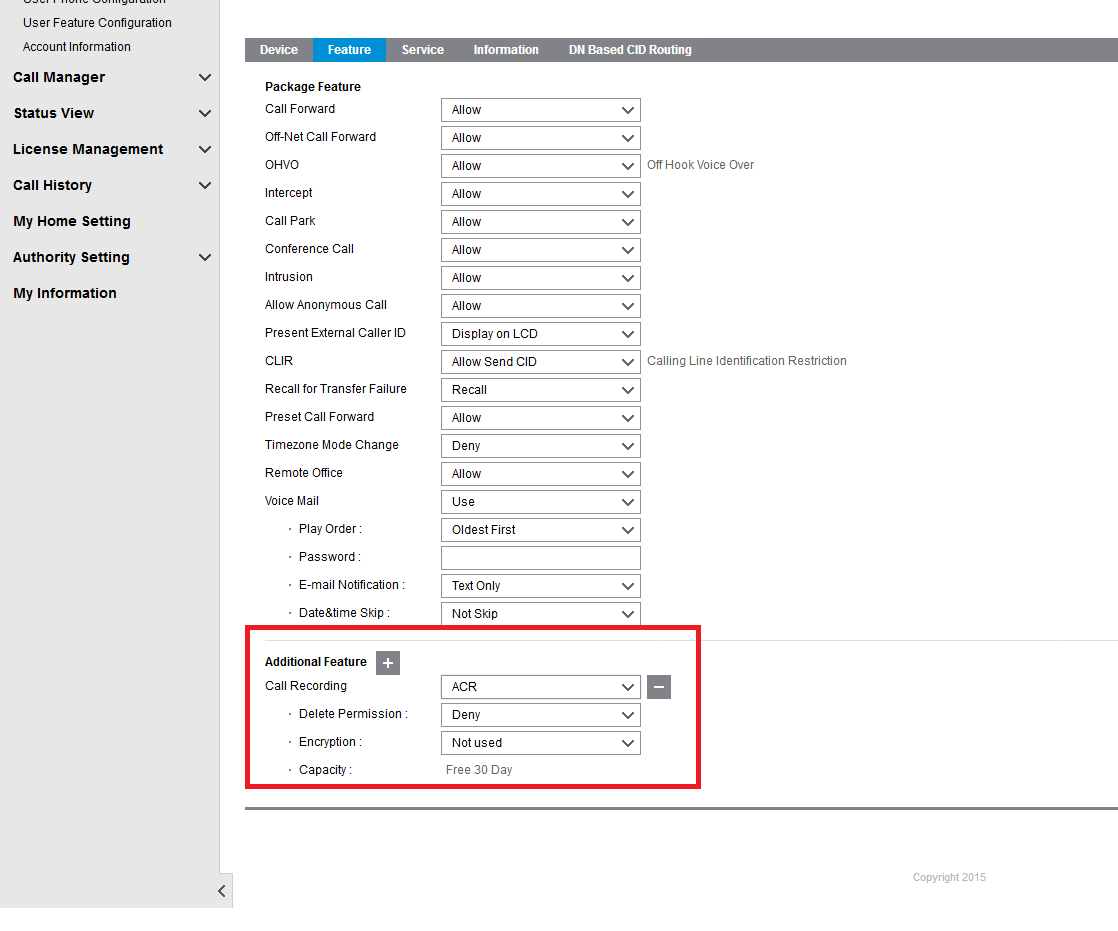 Amending Recording Package
Click the – button to remove the current package
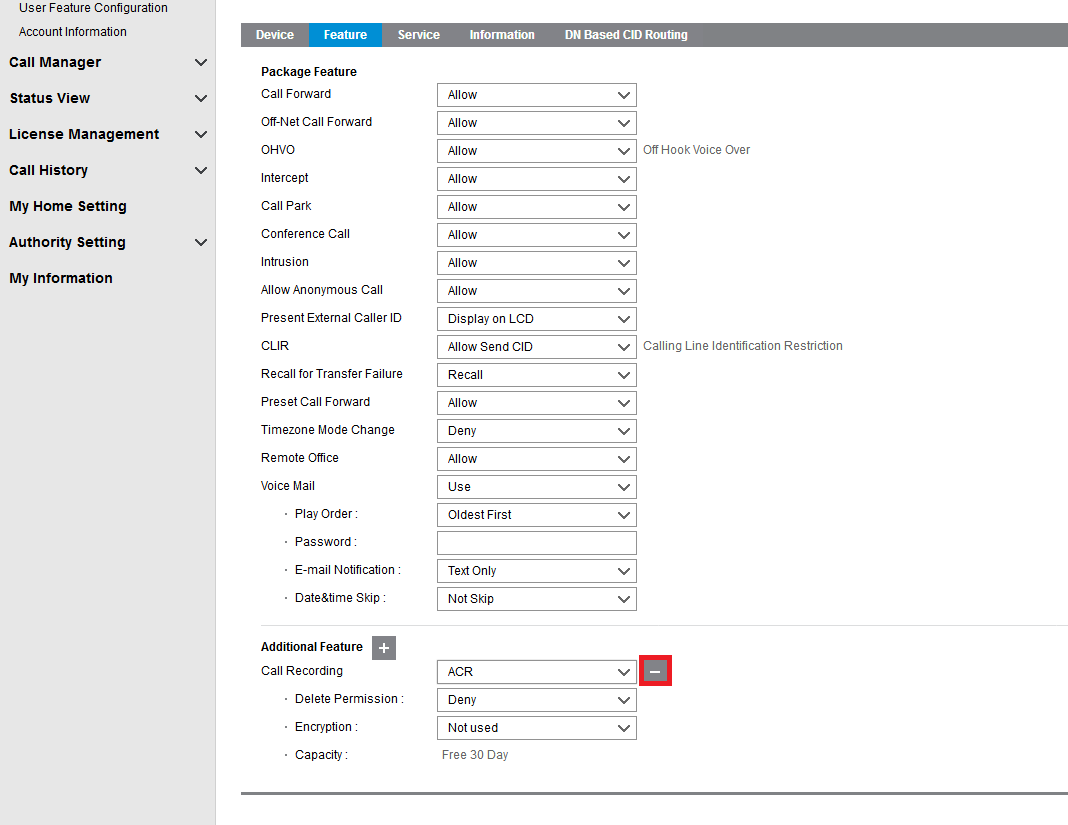 PLEASE NOTE DO NOT SAVE AT THIS POINT OR YOU WILL LOOSE ALL RECORDINGS !!!!!!!
Adding New Package
PLEASE NOTE DO NOT SAVE AT THIS POINT OR YOU WILL LOOSE ALL RECORDINGS !!!!!!!
Click additional features
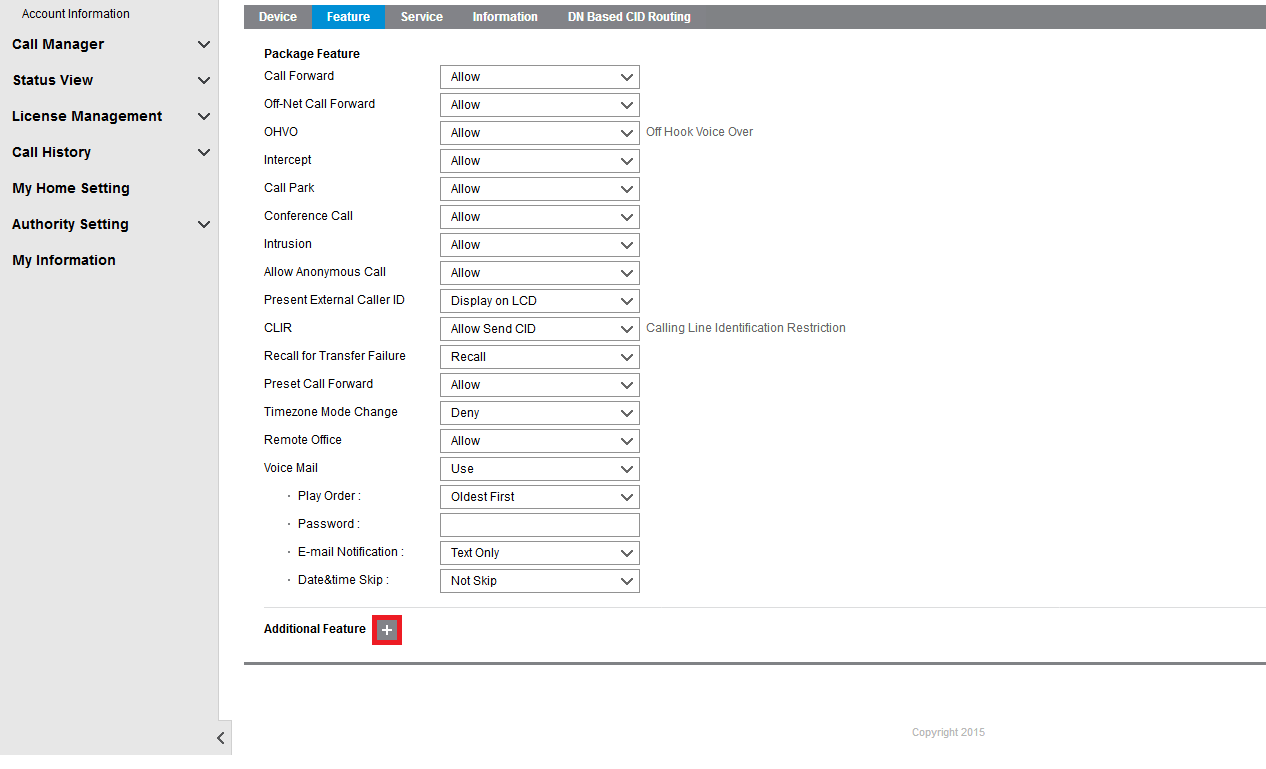 Adding New Package
PLEASE NOTE DO NOT SAVE AT THIS POINT OR YOU WILL LOOSE ALL RECORDINGS !!!!!!!
Select the new package
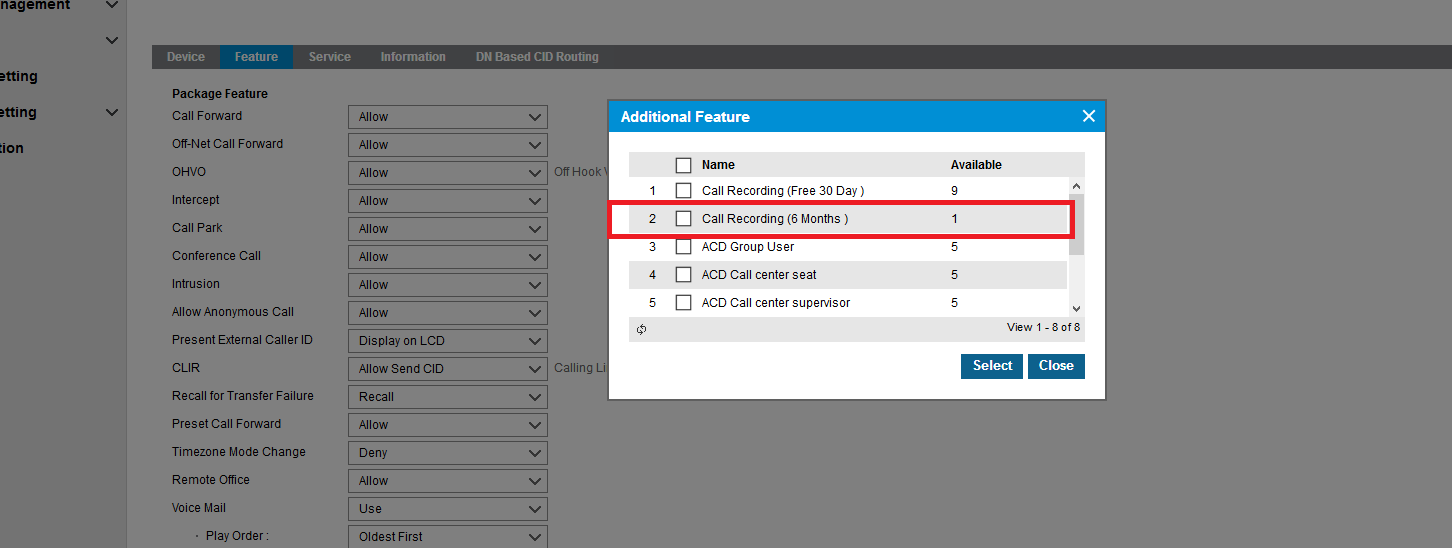 Adding New Package
You can now see that the new package has been added
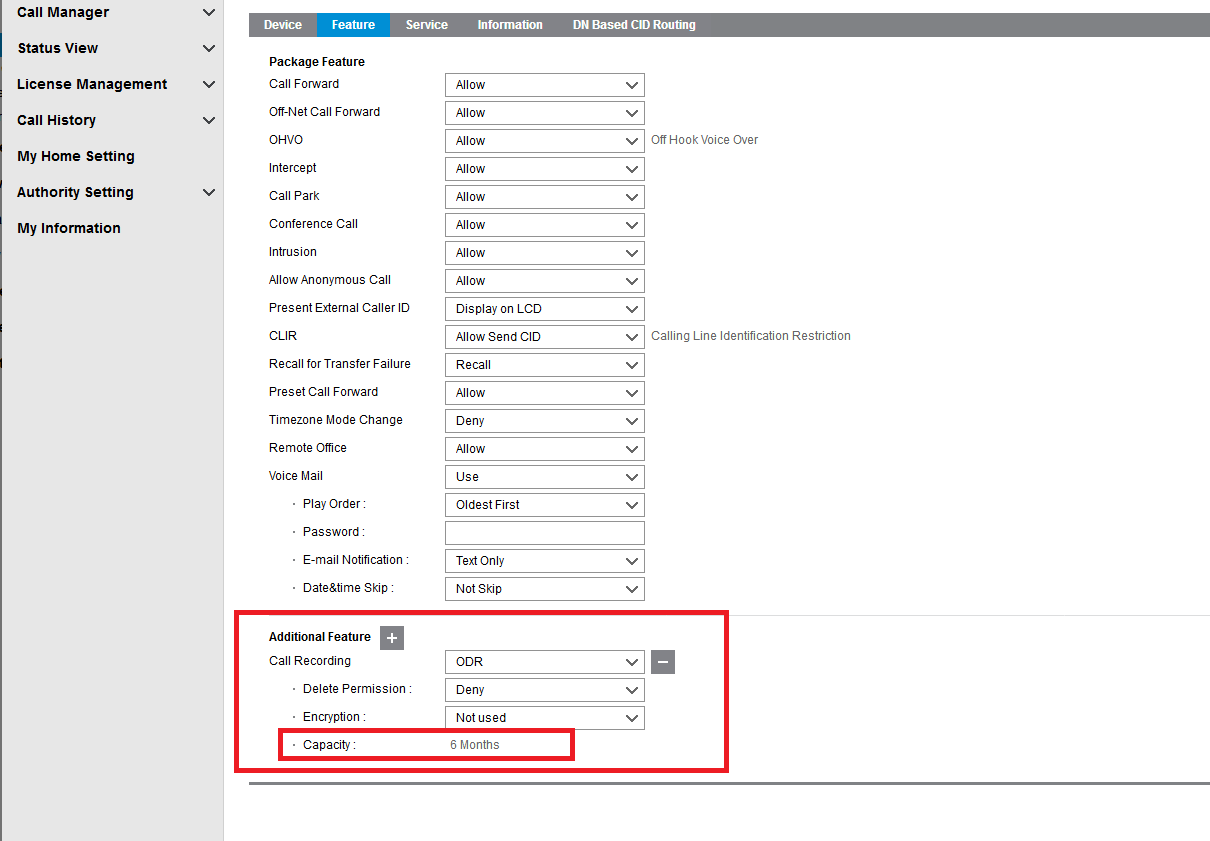 Adding New Package
You can now save to move to the new storage package
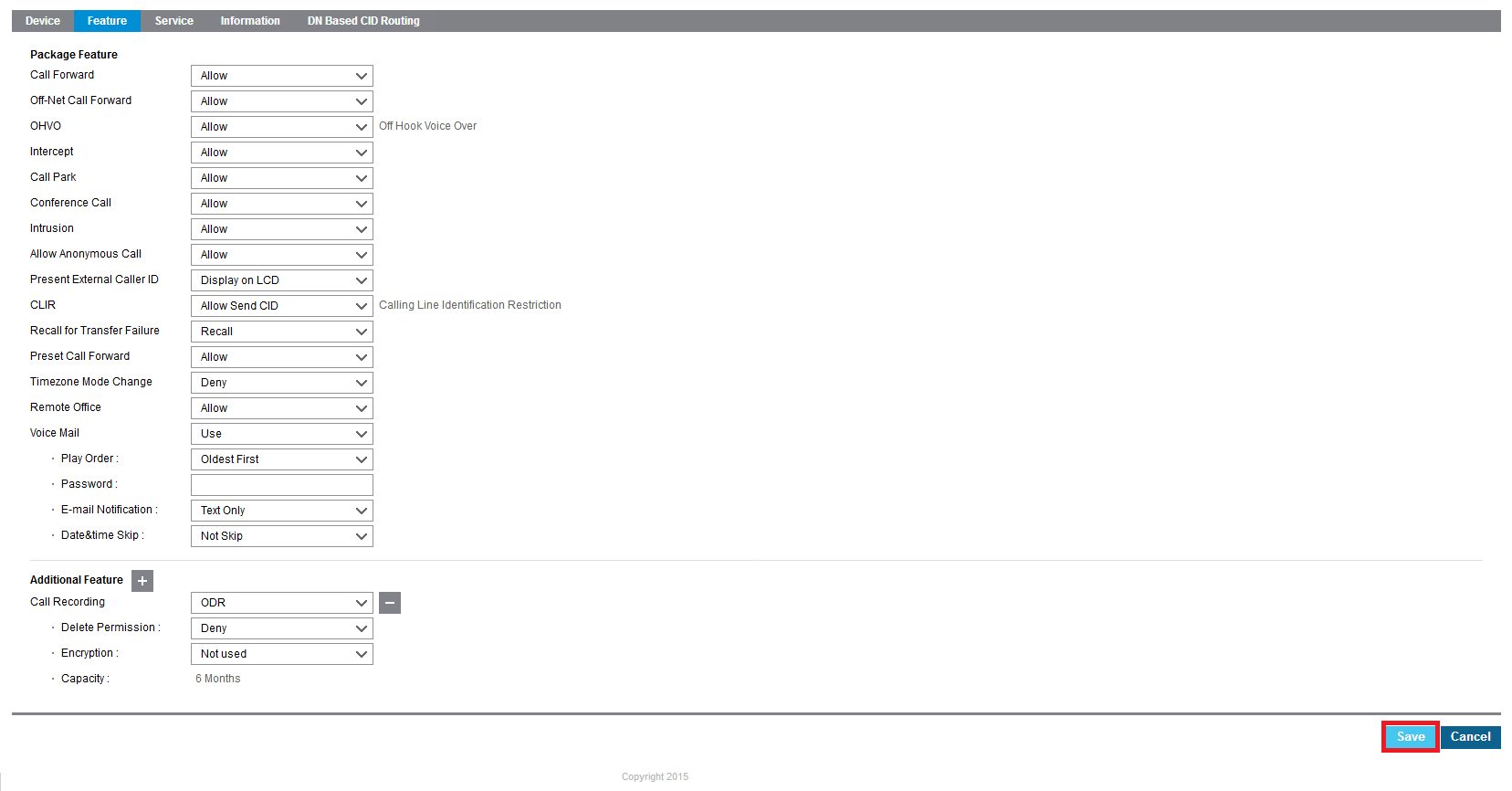 Thanks for watching
Go to www.wearepragma.co.uk for more information